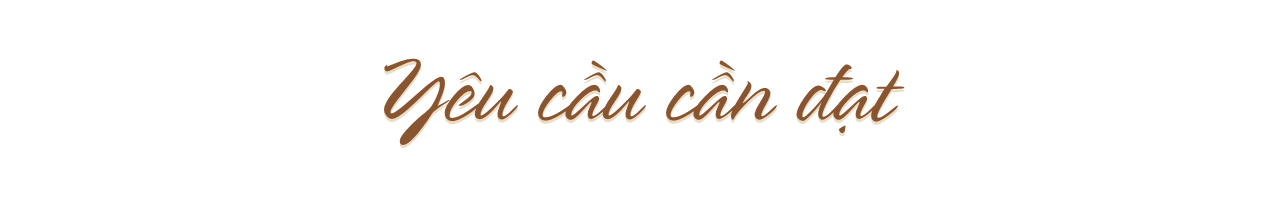 Hiểu thế nào là câu ghép thể hiện quan hệ tương phản
Biết phân tích cấu tạo câu ghép
01
02
Thêm được một vế câu ghép để tạo thành câu ghép chỉ quan hệ tương phản
Biết xác định chủ ngữ, vị ngữ của mỗi vế câu ghép trong mẫu chuyện
03
04
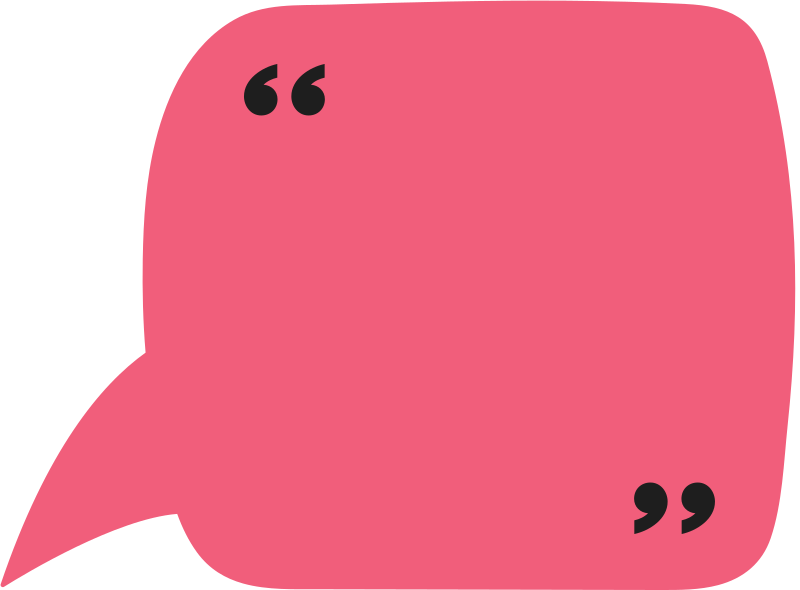 Để thể hiện quan hệ nguyên nhân - kết quả giữa hai vế câu ghép, ta có thể nối bằng gì?
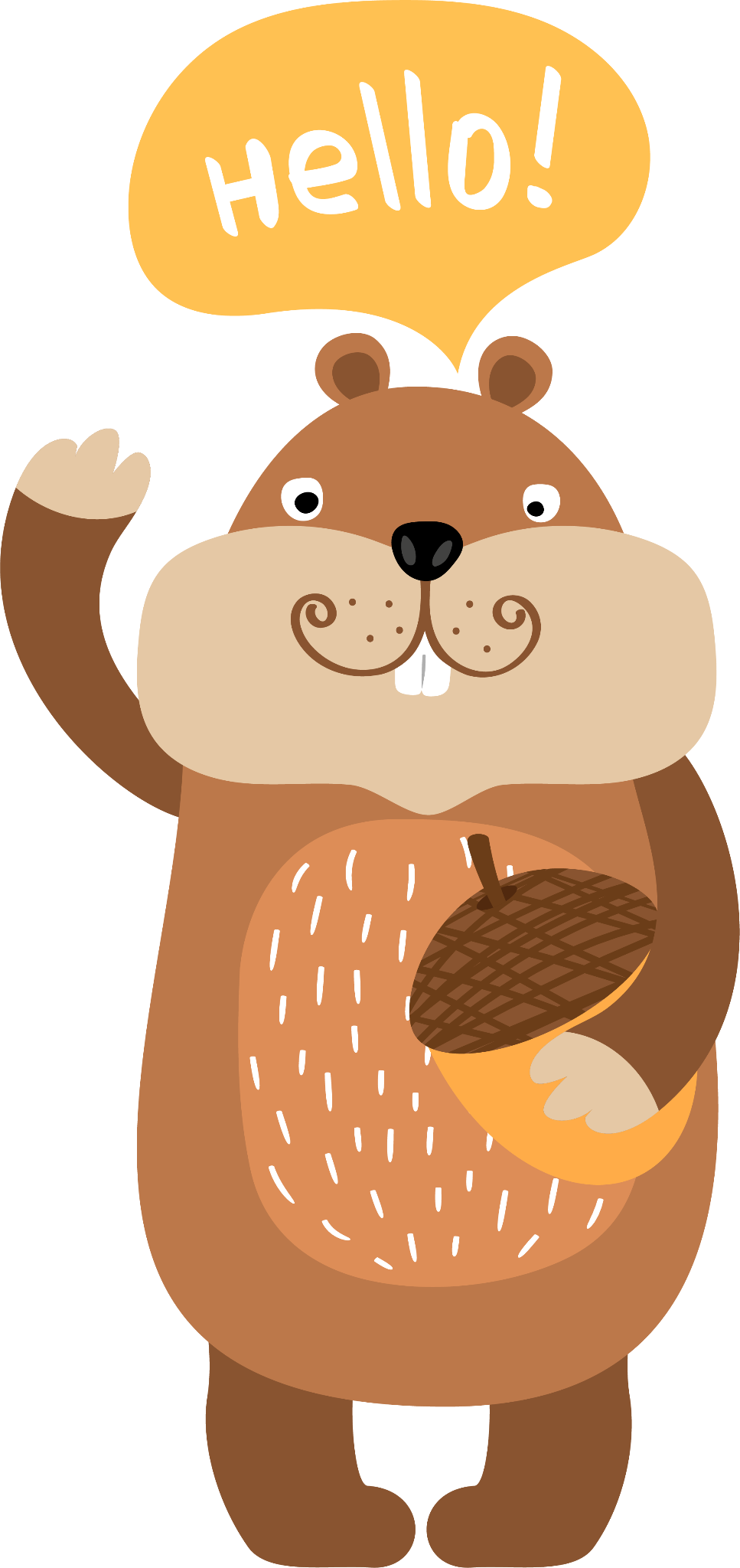 Tuần 22
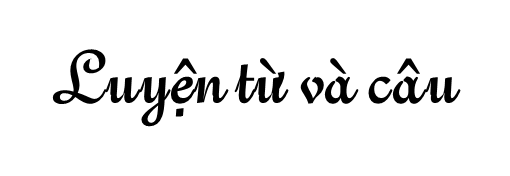 Nối các vế câu ghép 
bằng quan hệ từ
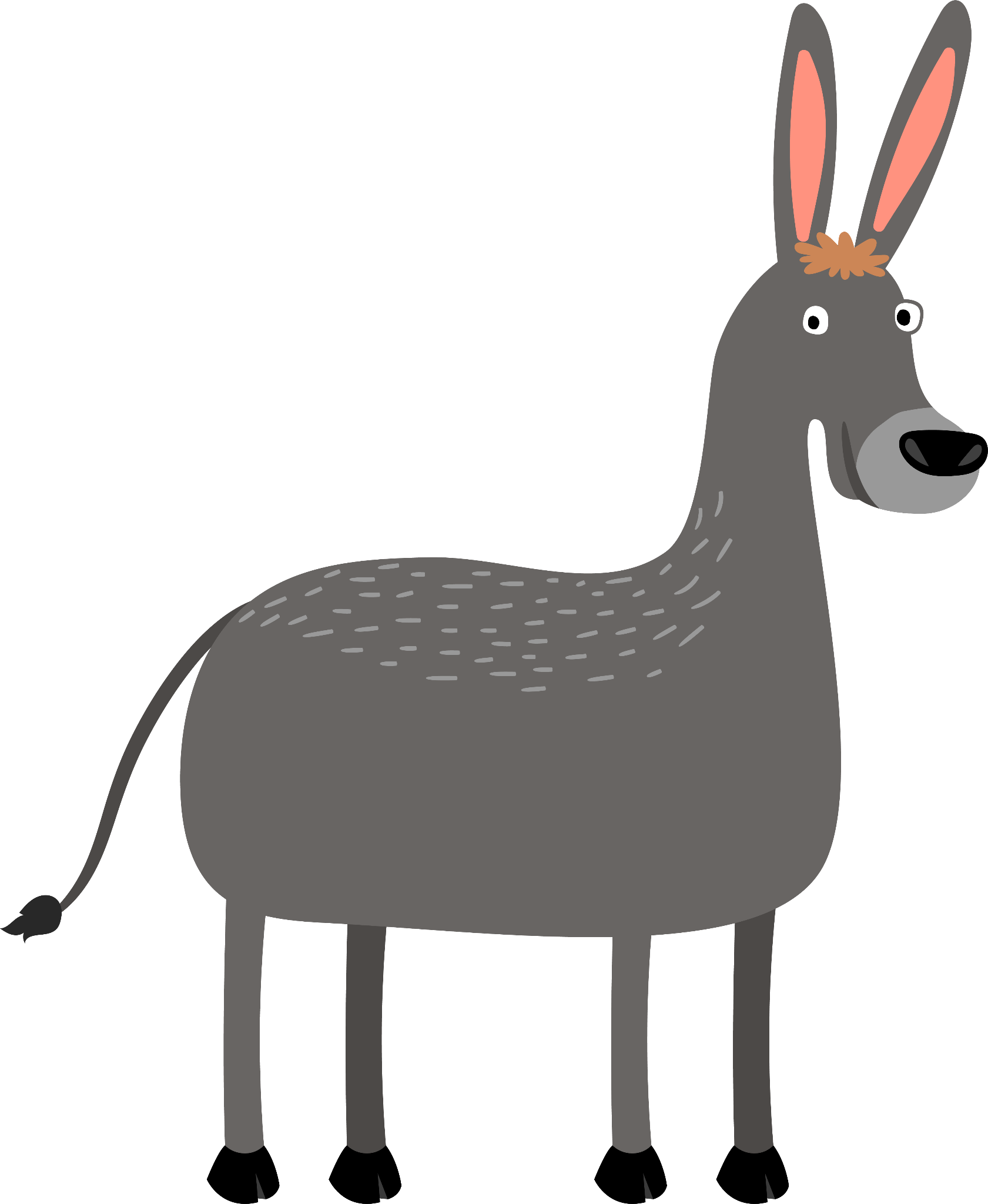 01
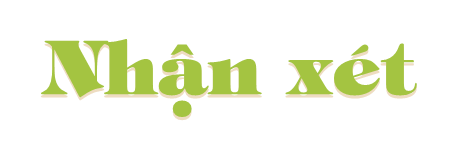 1. Tìm câu ghép trong hai đoạn văn và cho biết các vế câu được nối với nhau bằng những từ nào?
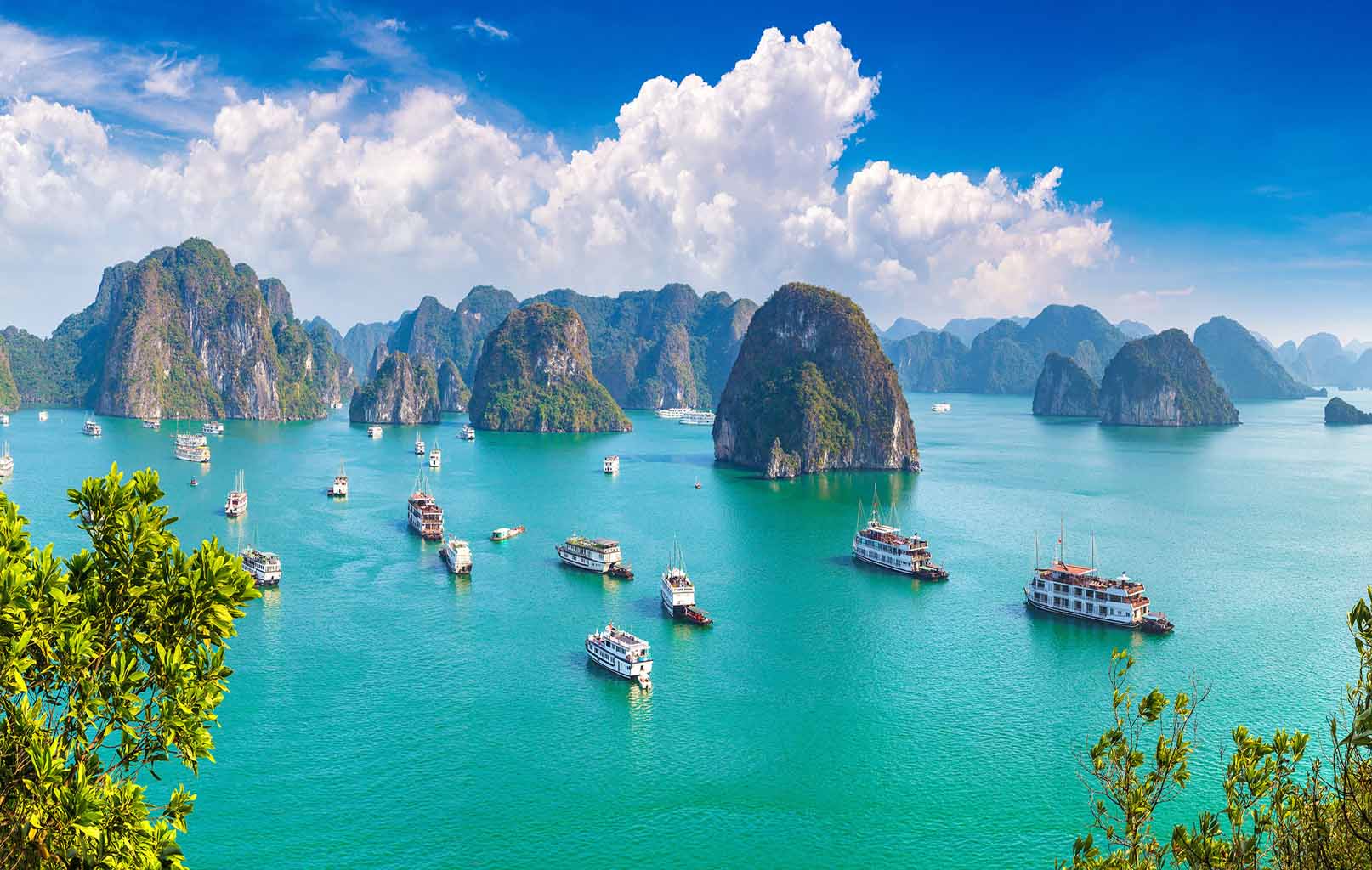 Bốn mùa Hạ Long mang trên mình một màu xanh đằm thắm: xanh biếc của biển, xanh lam của núi, xanh lục của trời. Màu xanh ấy như trường cửu, lúc nào cũng bát ngát, cũng trẻ trung, cũng phơi phới.
	Tuy bốn mùa là vậy, nhưng mỗi mùa Hạ Long lại có những nét riêng biệt, hấp dẫn lòng người.
1. Tìm câu ghép trong hai đoạn văn và cho biết các vế câu được nối với nhau bằng những từ nào?
Tuy bốn mùa là vậy, nhưng mỗi mùa Hạ Long lại có những nét riêng biệt, hấp dẫn lòng người.
2. Tìm thêm câu ghép có quan hệ từ tương phản
Dù trời rất rét, tớ vẫn thức dậy sớm báo thức cho mọi người.
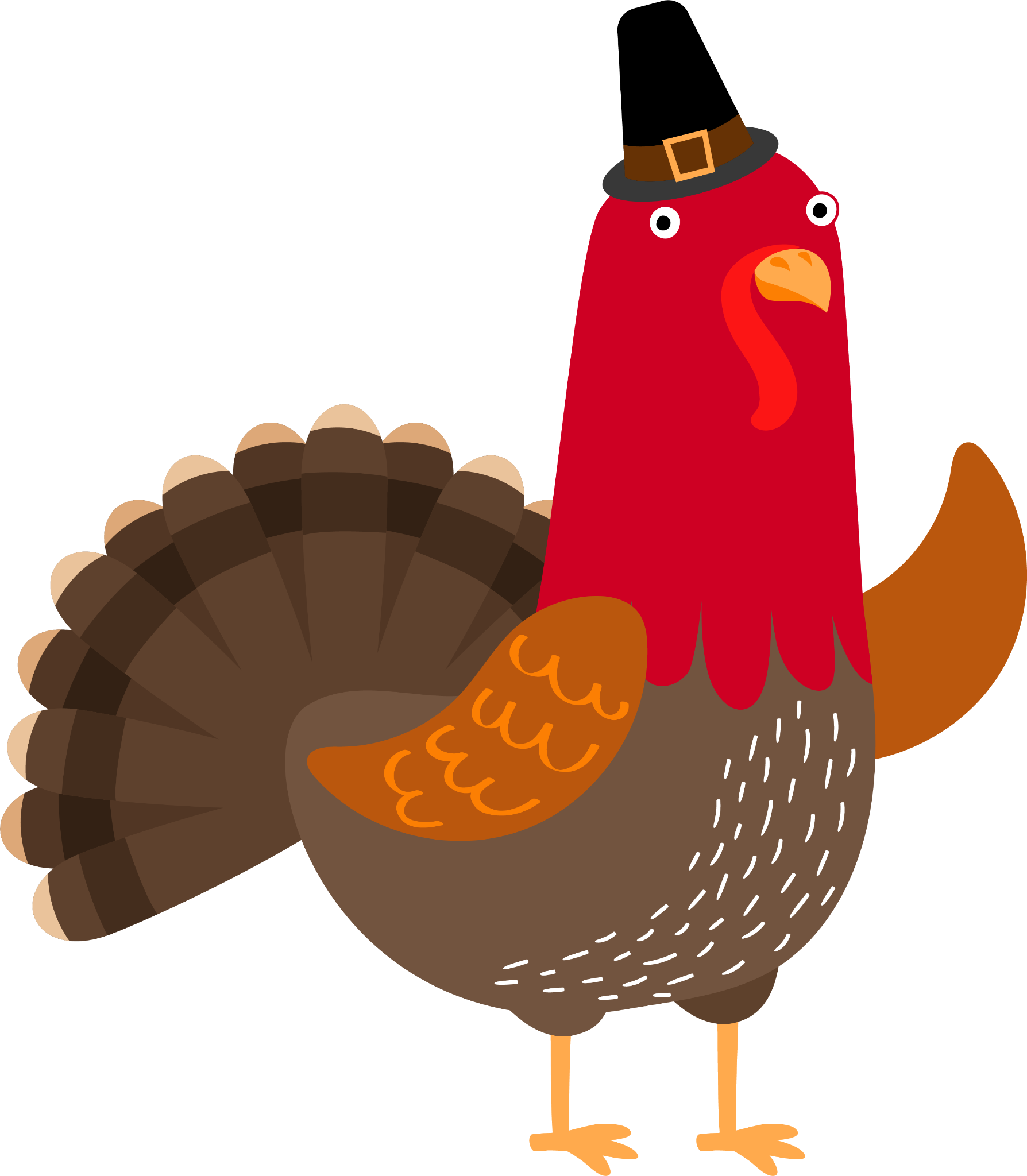 Tuy dịch bệnh khó khăn nhưng mọi người luôn biết nhường cơm sẻ áo.
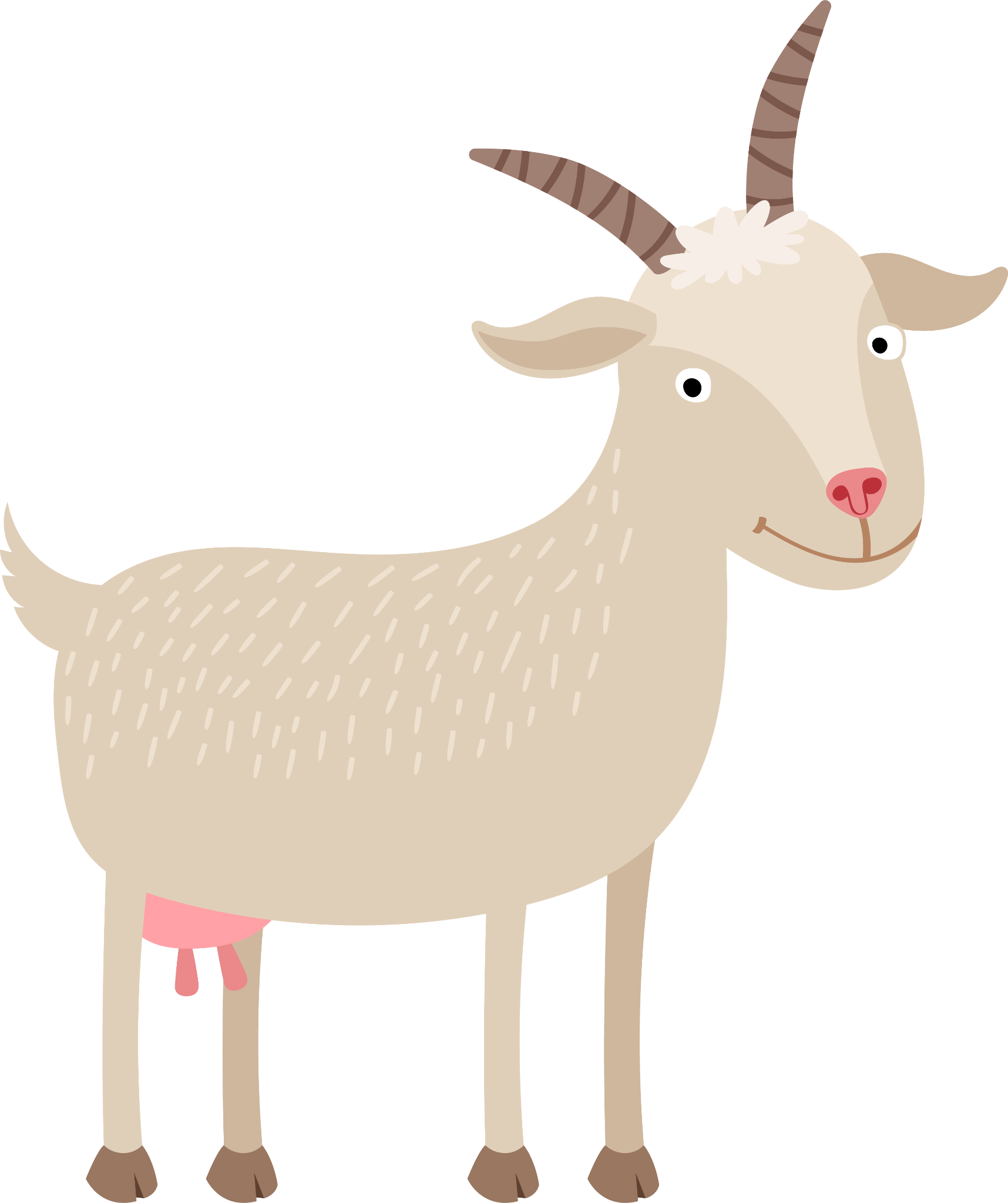 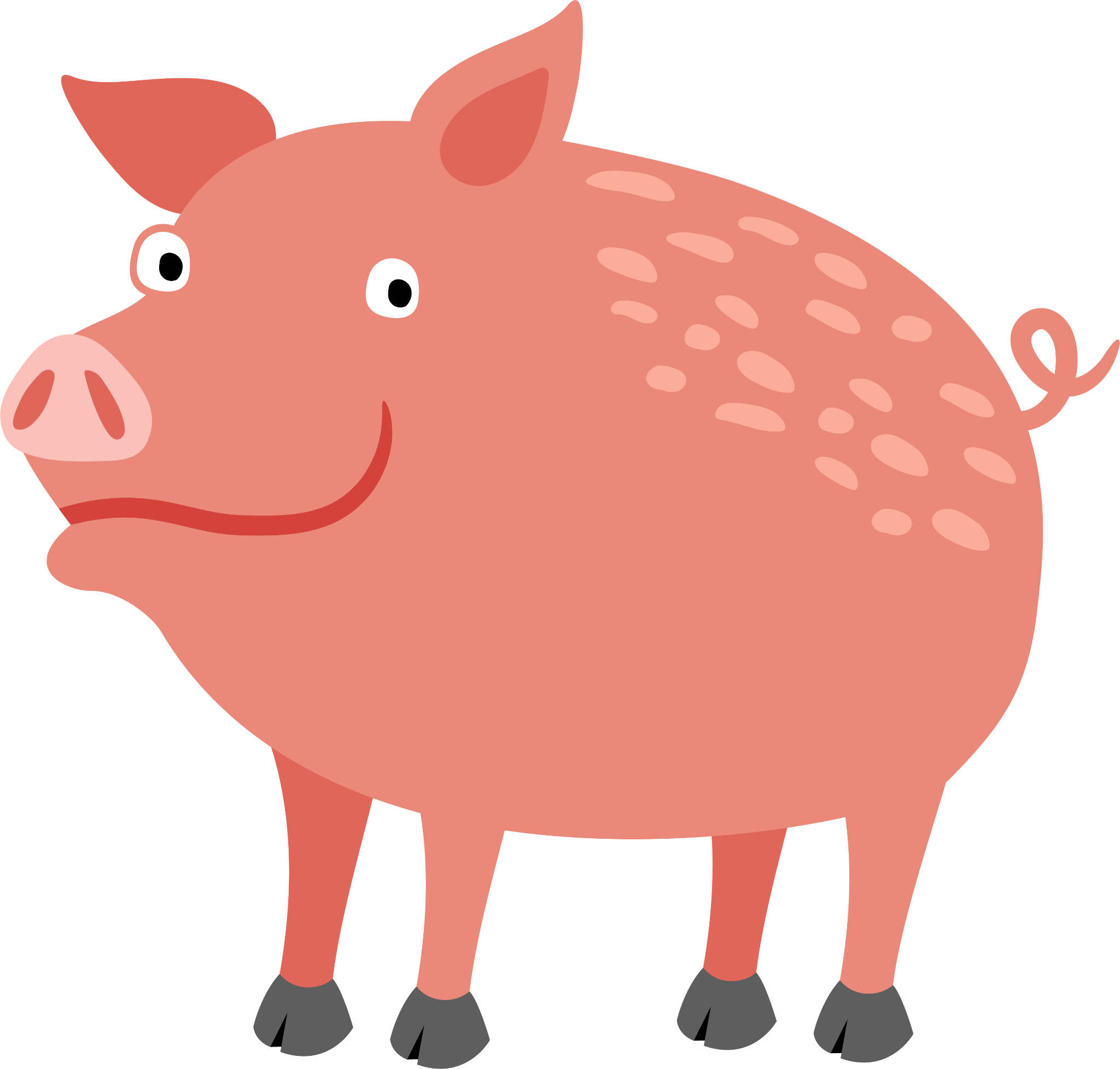 Mặc dù công việc nhà nông rất vất vả nhưng các bác nông dân vẫn hăng say làm đồng.
02
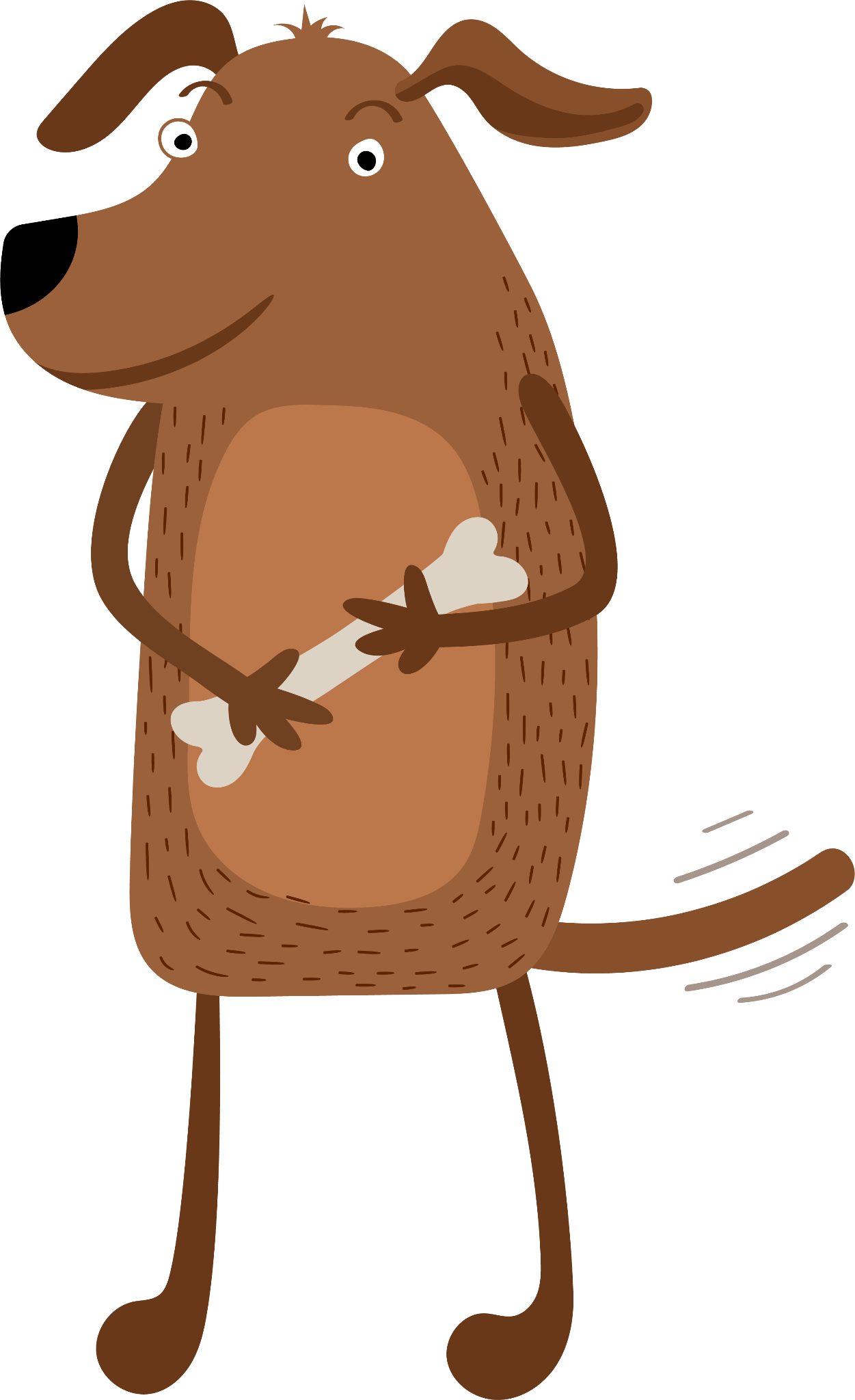 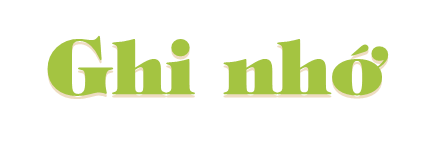 Để thể hiện mối quan hệ tương phản giữa hai vế câu ghép, 
ta có thể nối chúng bằng:
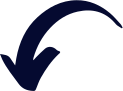 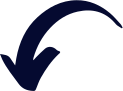 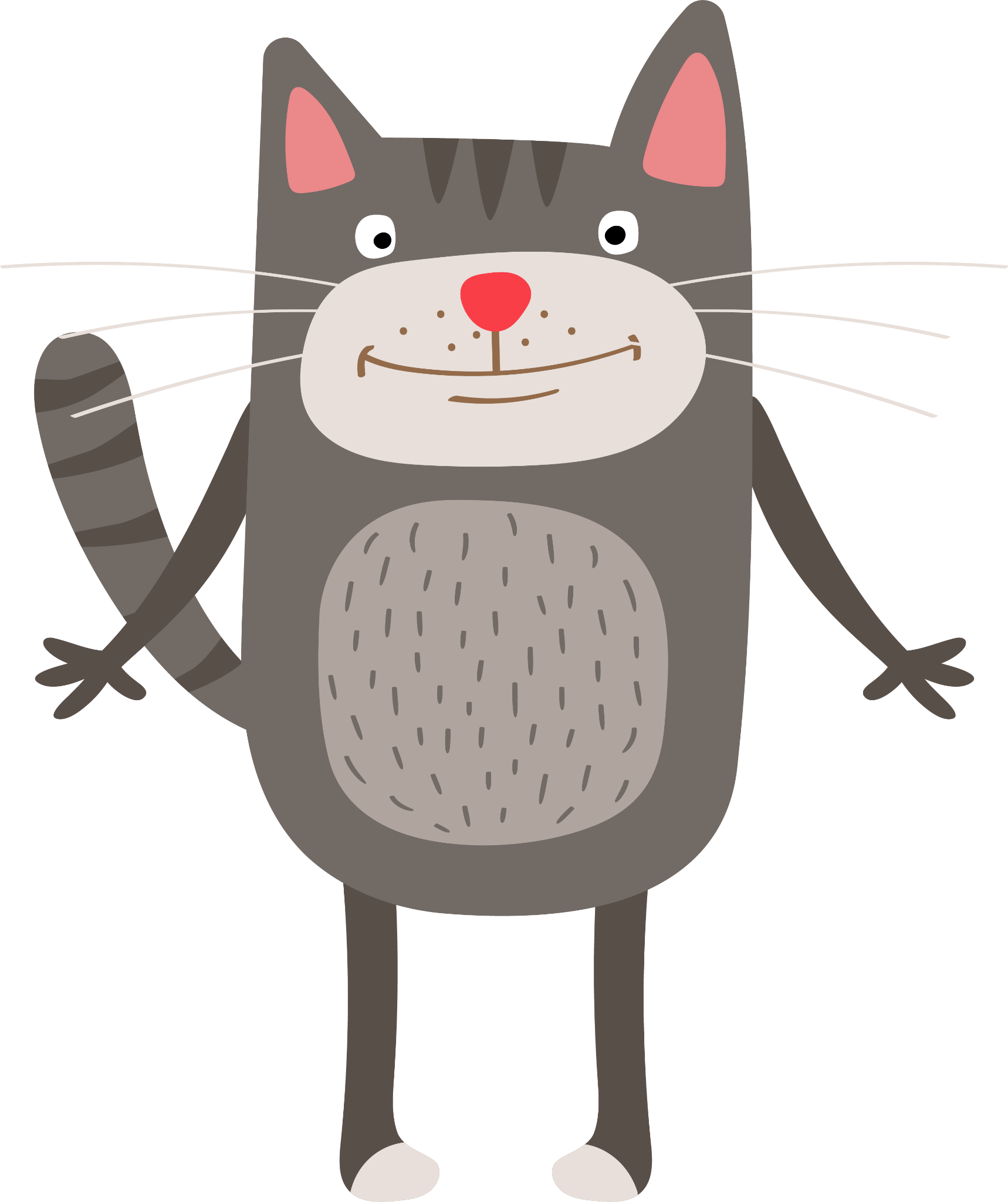 MỘT CẶP QUAN HỆ TỪ
MỘT QUAN HỆ TỪ
tuy
tuy … nhưng…
dù
mặc dù … nhưng…
mặc dù
dù … nhưng…
nhưng
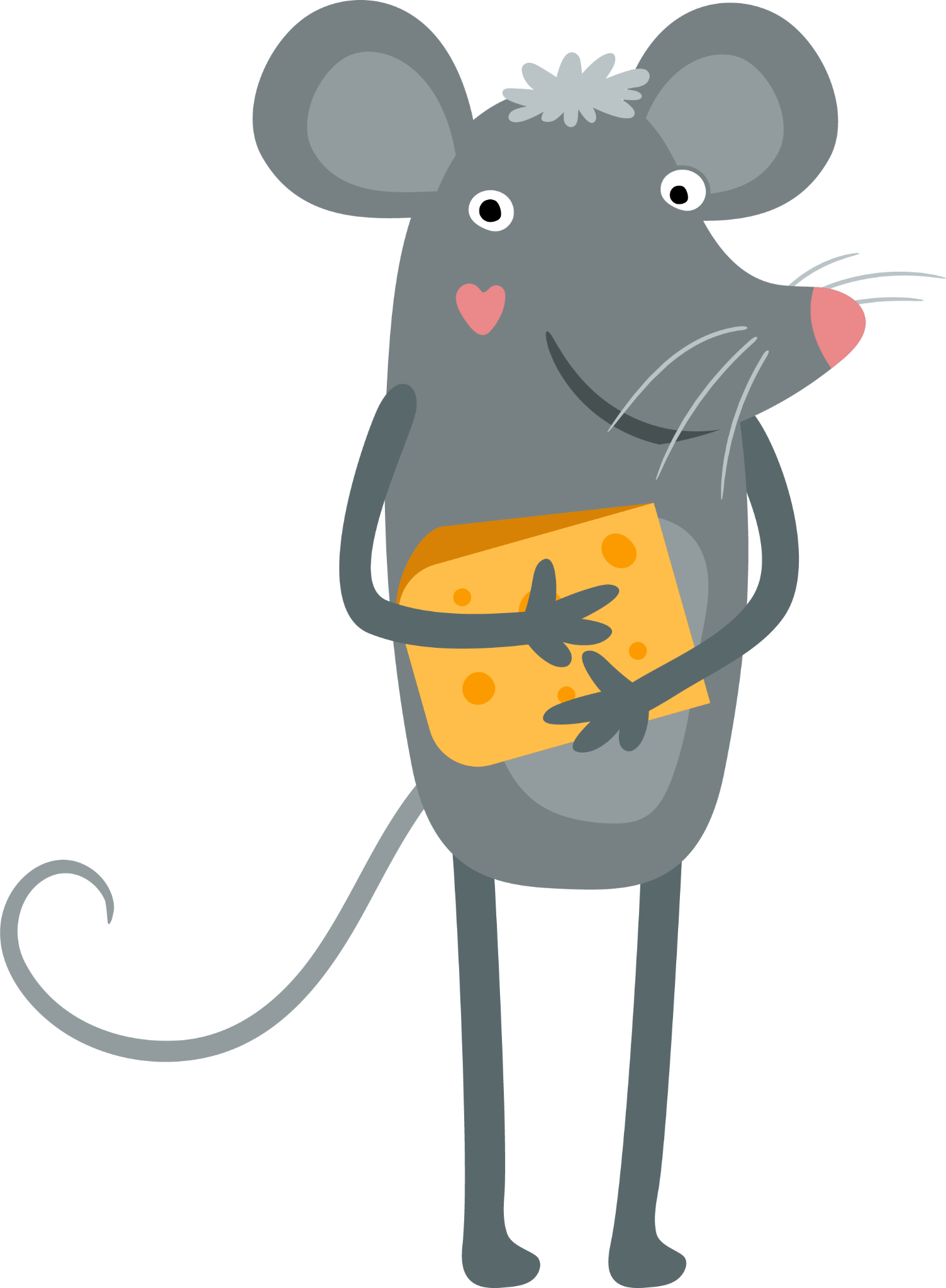 03
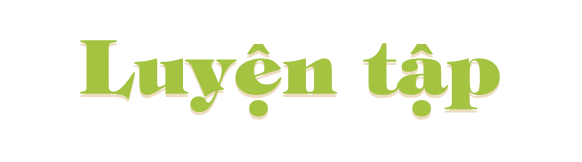 1
Phân tích cấu tạo của các câu ghép sau:
a) Mặc dù giặc Tây hung tàn  nhưng chúng không thể ngăn cản các cháu học tập, vui tươi, đoàn kết, tiến bộ .
                                                           HỒ CHÍ MINH
   b) Tuy rét vẫn kéo dài,  mùa xuân đã đến bên bờ sông Lương.
NGUYỄN ĐÌNH THI
CN2
CN1
VN2
VN1
VN2
CN1
CN2
VN1
Thêm một vế câu vào chỗ trống để tạo thành câu ghép chỉ quan hệ tương phản:
2
a) Tuy hạn hán kéo dài ………………………….
b) ......................................................... nhưng các bác nông dân vẫn miệt mài trên đồng ruộng.
Thêm một vế câu vào chỗ trống để tạo thành câu ghép chỉ quan hệ tương phản:
3
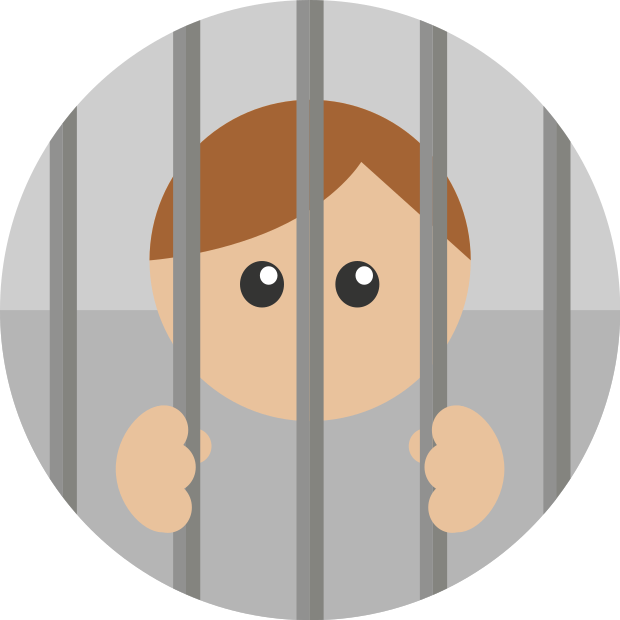 Chủ ngữ ở đâu ?
Cô giáo viết lên bảng một câu ghép:
“Mặc dù tên cướp rất hung hăng, gian xảo nhưng cuối cùng hắn vẫn phải đưa hai tay vào còng số 8.”
Rồi cô hỏi:
-  Em nào cho cô biết chủ ngữ của câu trên ở đâu?
Hùng nhanh nhảu:
-  Thưa cô, chủ ngữ đang ở trong nhà giam ạ.
PHẠM HÁI LÊ CHÂU
Tìm chủ ngữ, vị ngữ của mỗi vế câu ghép trong mẩu chuyện vui:
3
Mặc dù tên cướp rất hung hăng, gian xảo  nhưng 

cuối cùng hắn vẫn phải đưa hai tay vào còng số 8.
Mặc dù
nhưng
CN1
VN1
CN2
VN2
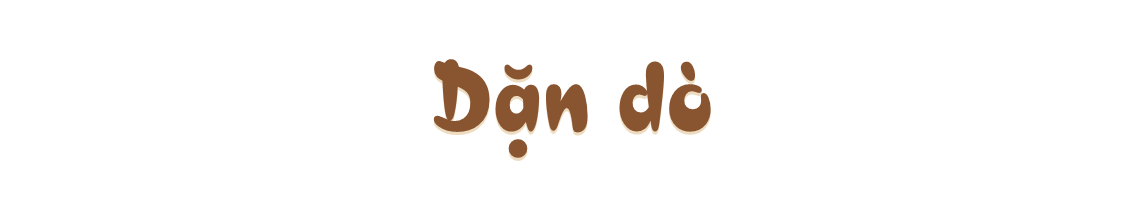 Chuẩn bị bài:
Nối các vế câu ghép
 bằng quan hệ từ
(trang 54)
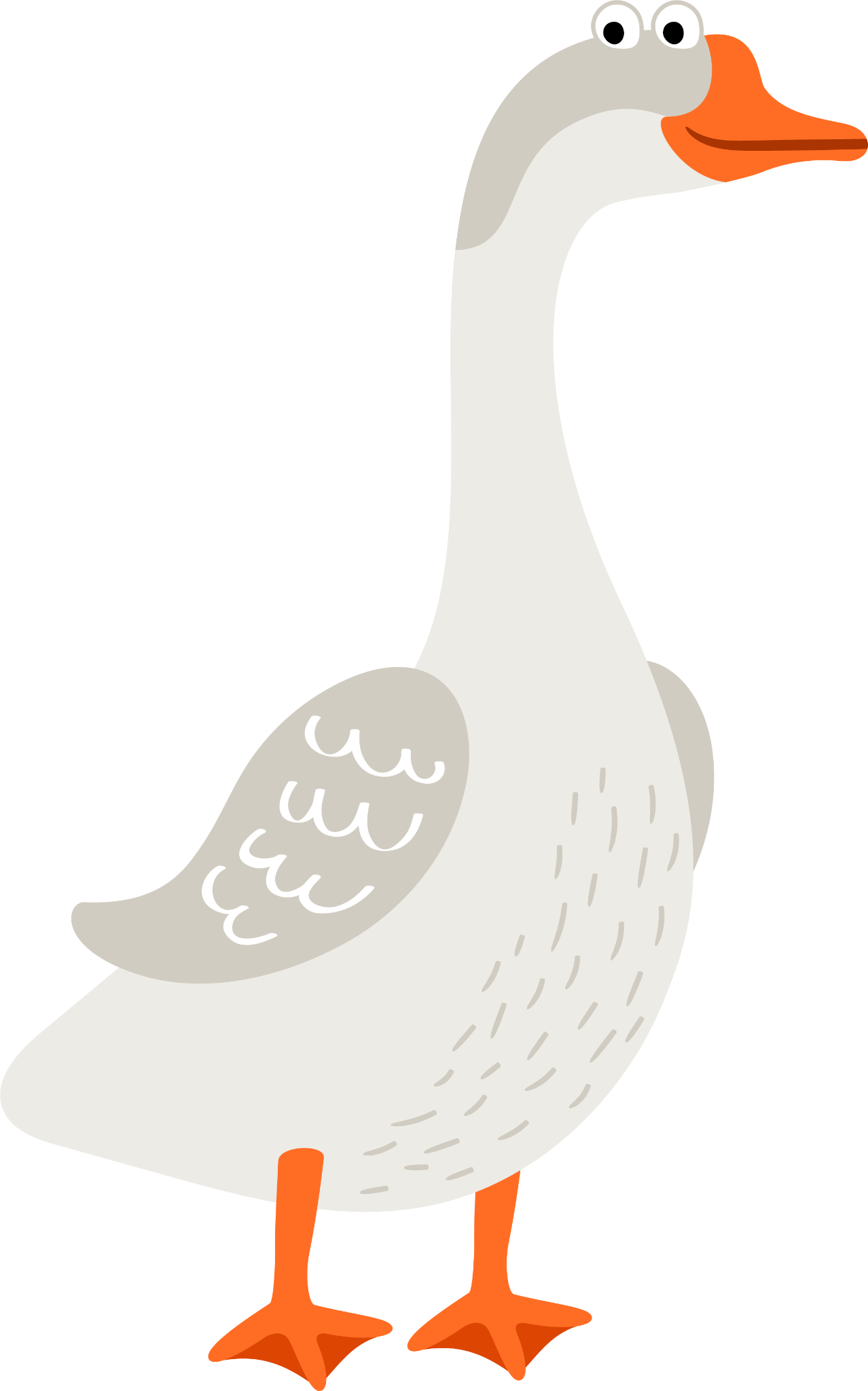 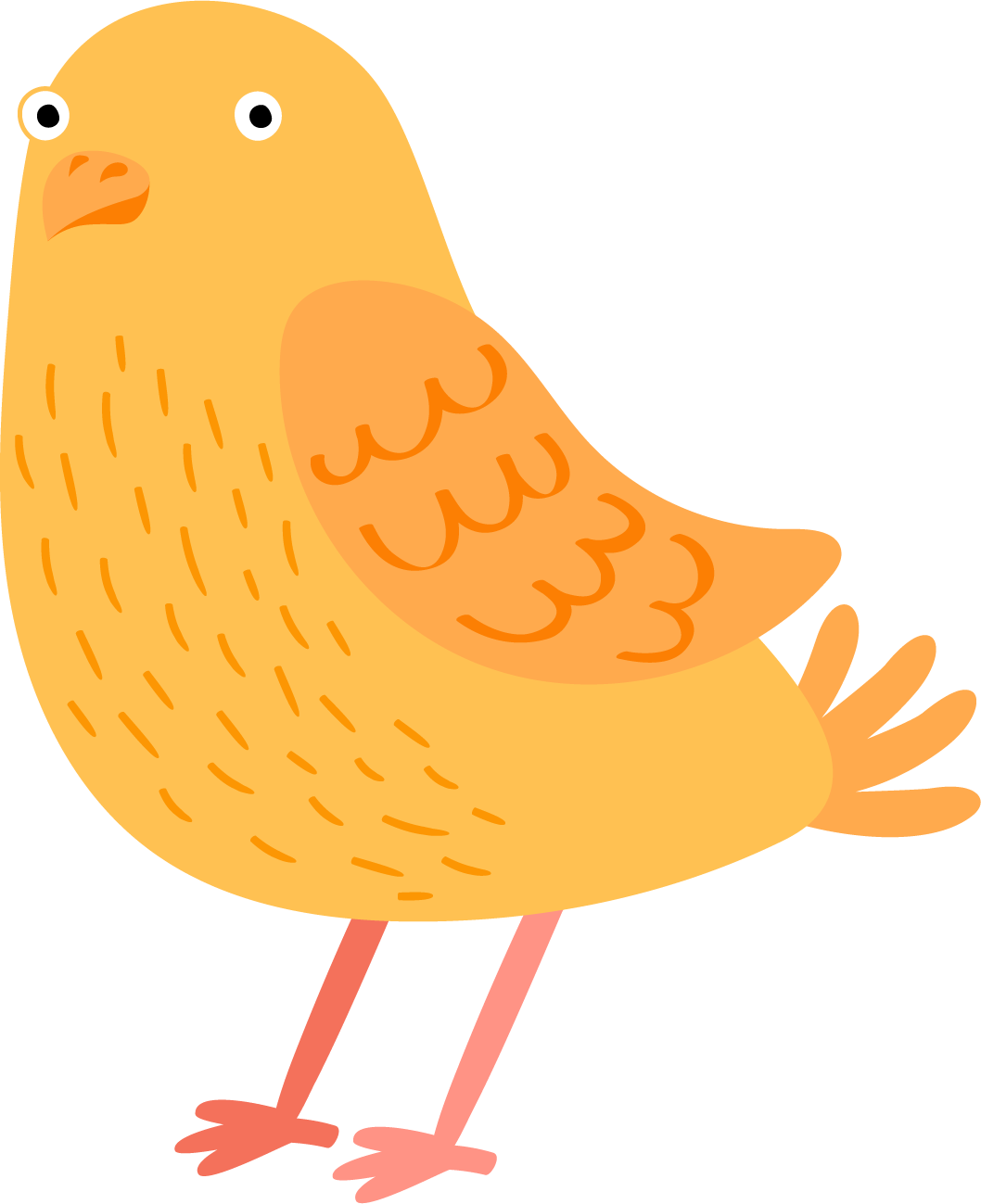